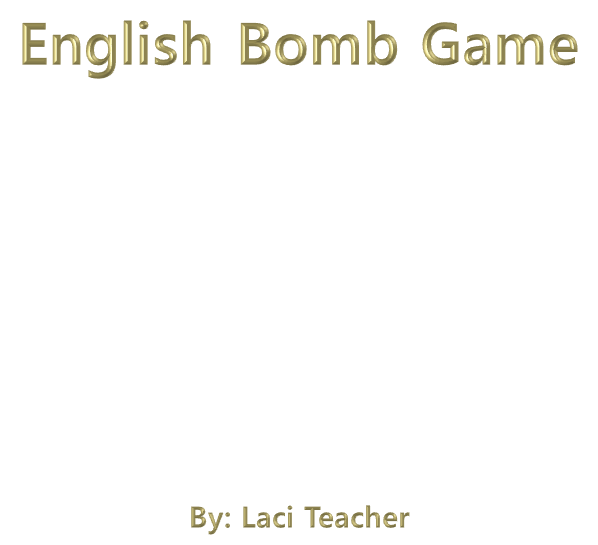 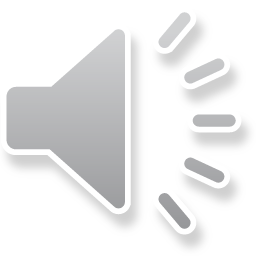 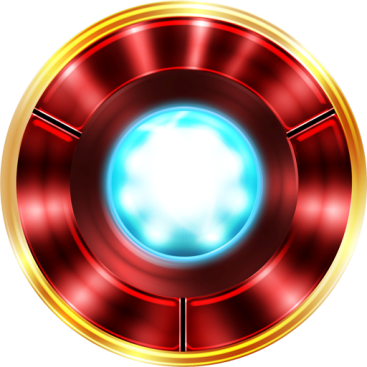 1-5 points
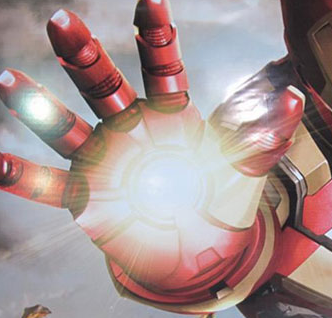 Change points
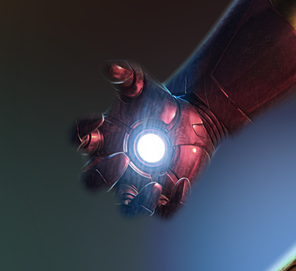 10 points
A
B
C
E
D
F
G
H
I
J
K
L
R
M
N
O
P
Q
T
X
S
U
V
W
OOPS! Go Back!
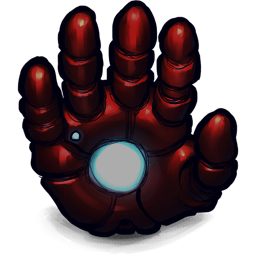 Click here
What’s this?
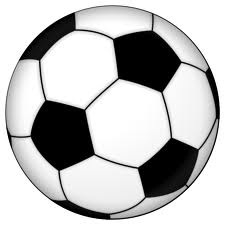 It’s a ball.
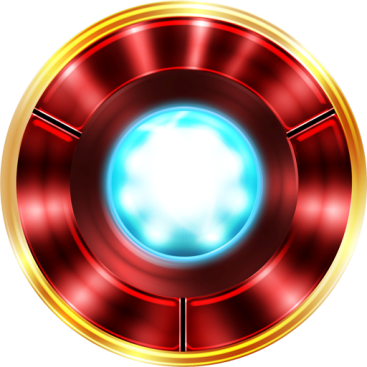 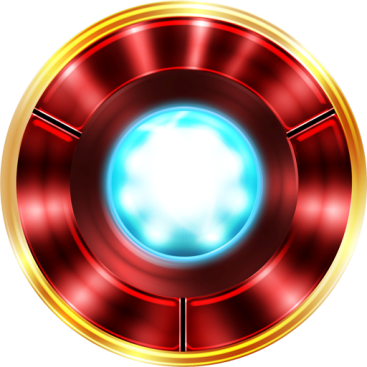 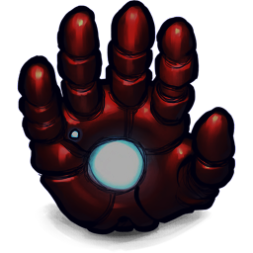 What’s this?
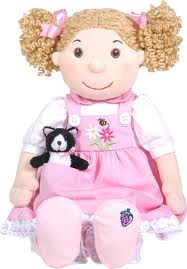 It’s a doll.
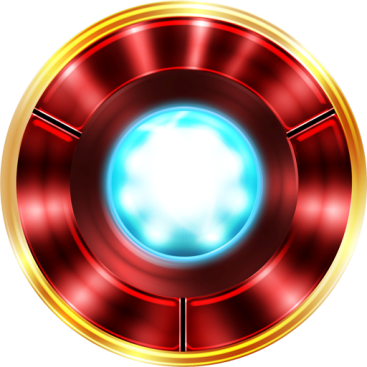 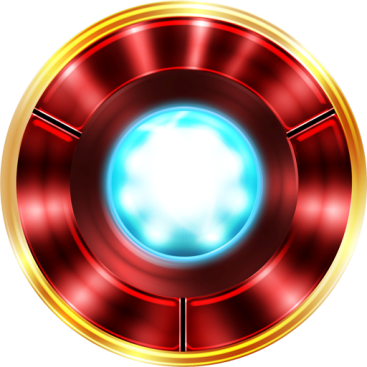 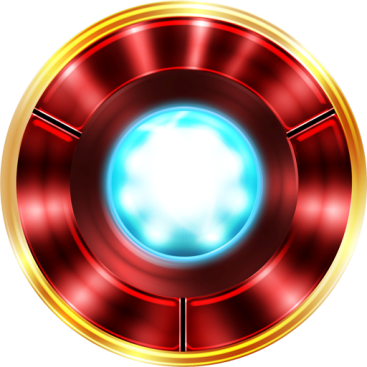 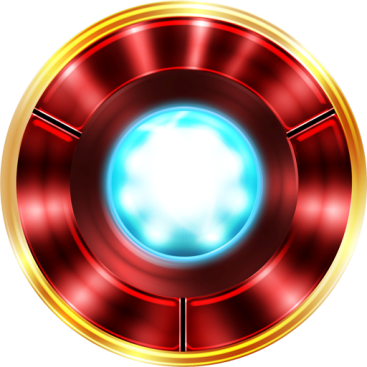 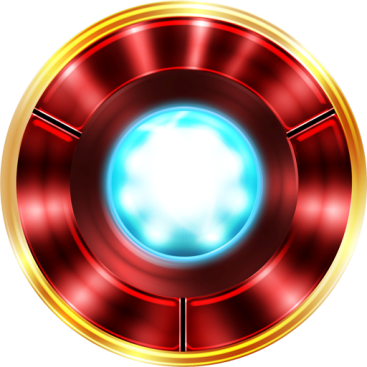 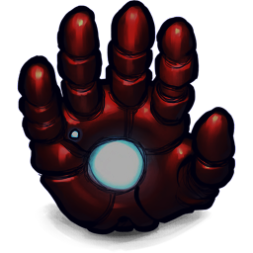 What’s this?
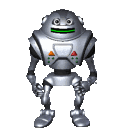 It’s a robot.
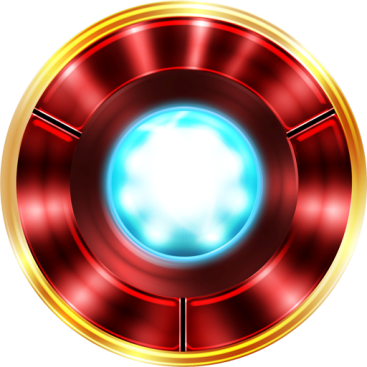 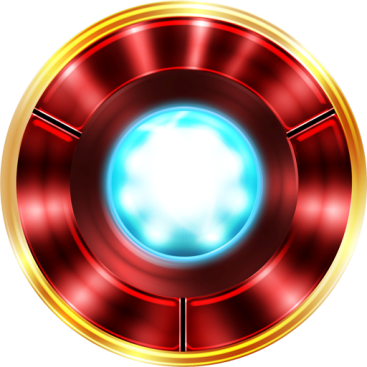 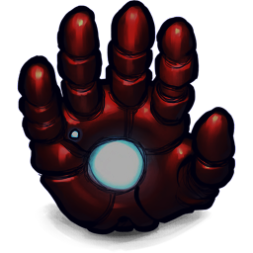 What’s this?
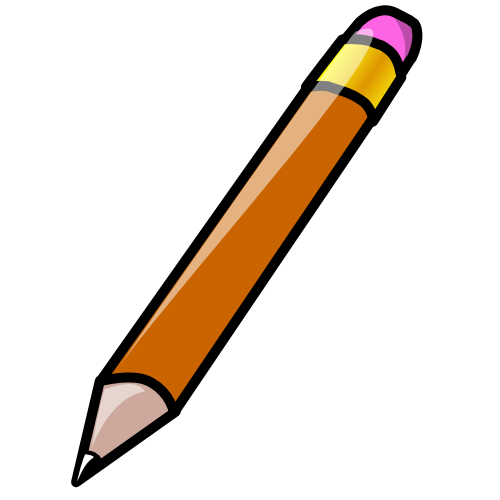 It’s a pencil.
10 points
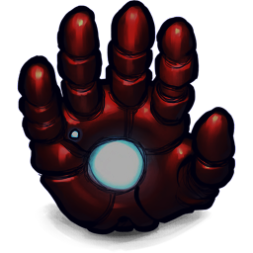 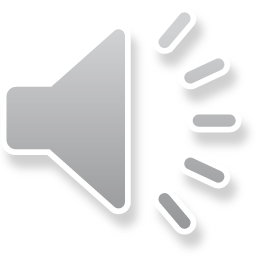 What’s this?
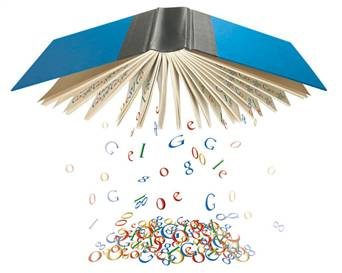 It’s a book.
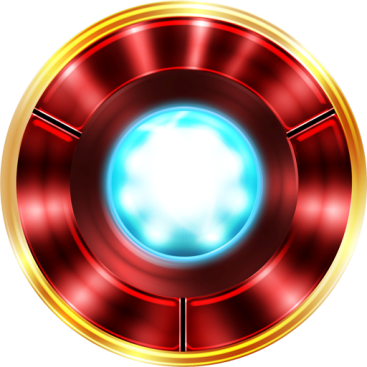 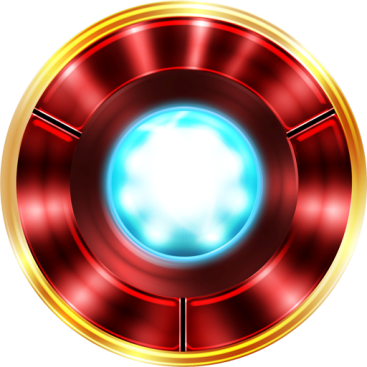 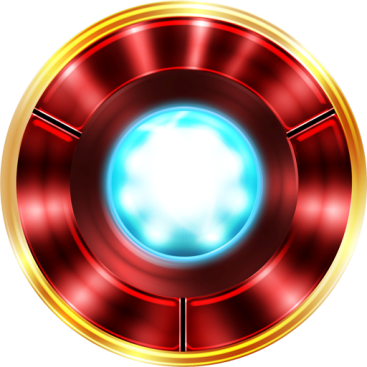 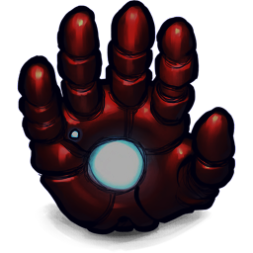 What’s this?
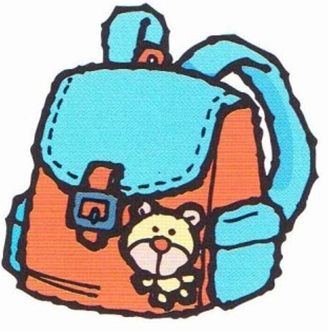 It’s a bag.
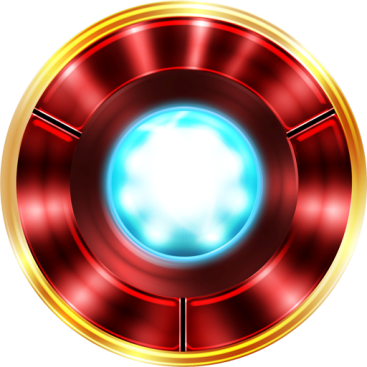 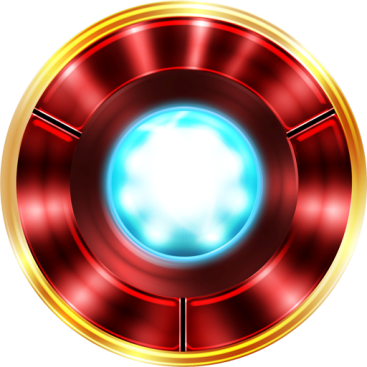 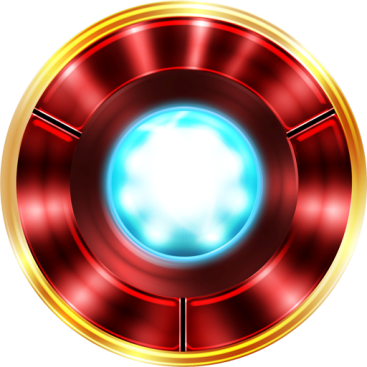 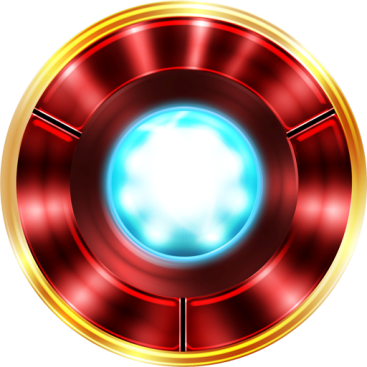 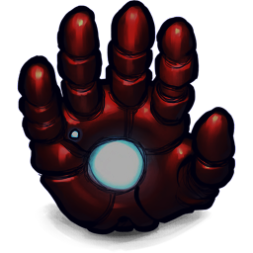 What’s this?
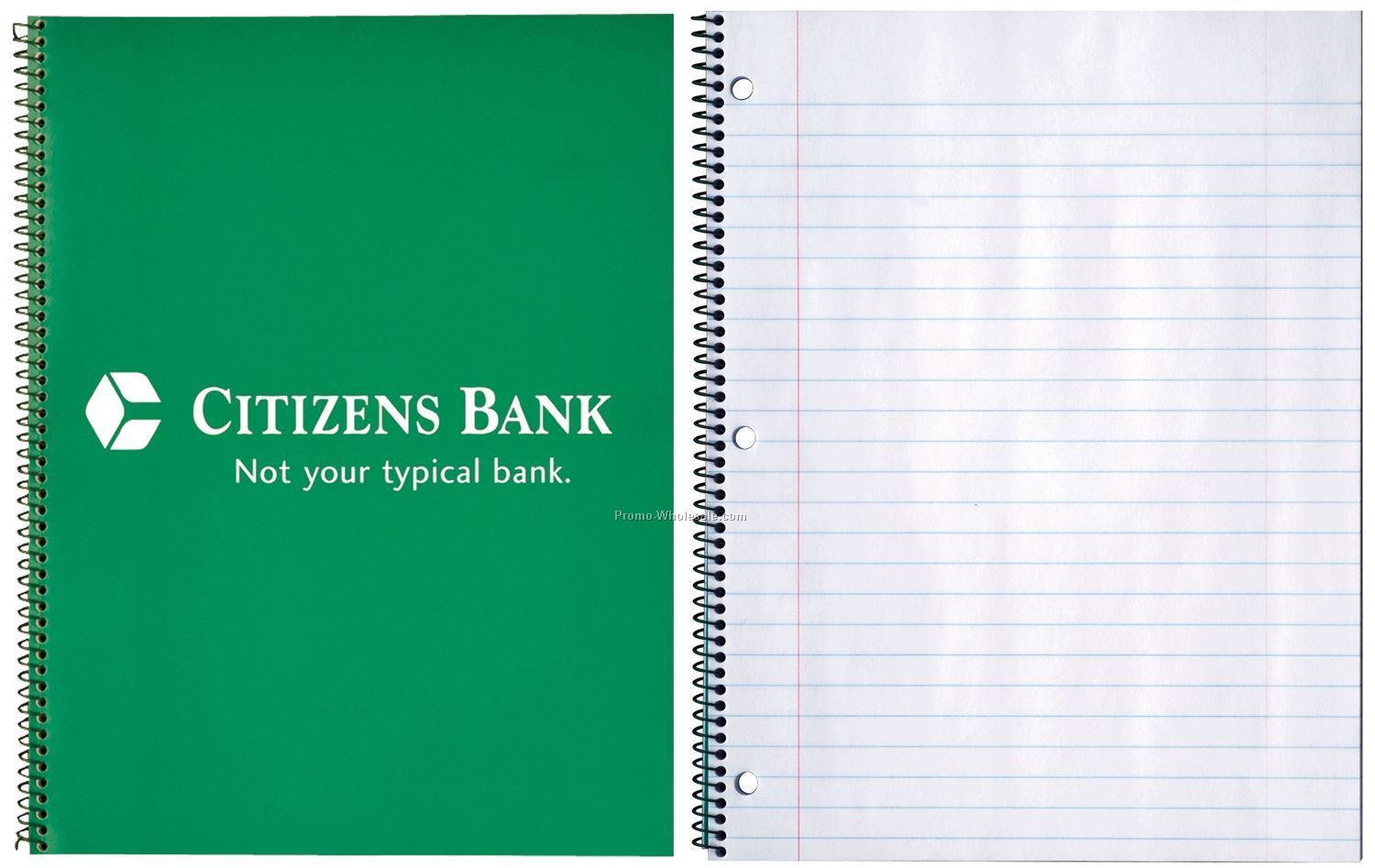 It’s a notebook.
CHANGE
POINTS
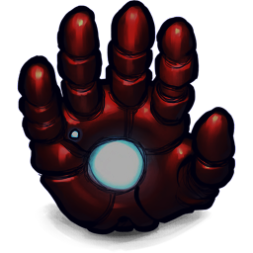 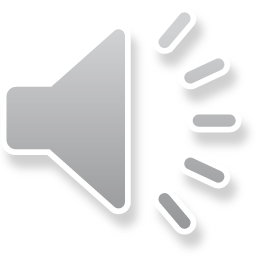 It’s __ eraser.
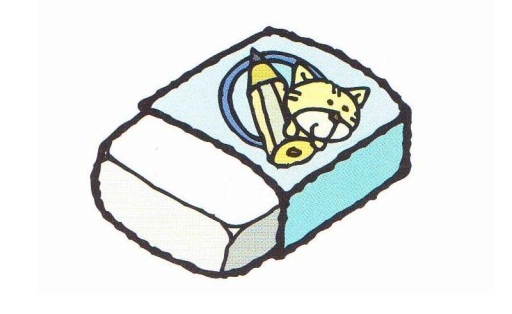 An.
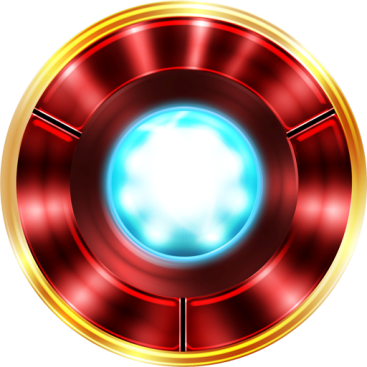 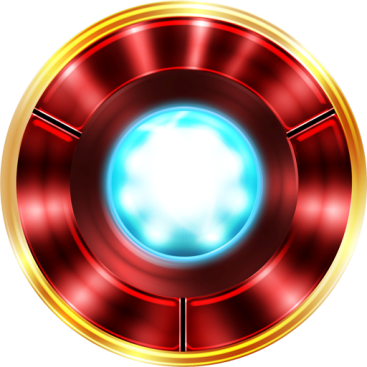 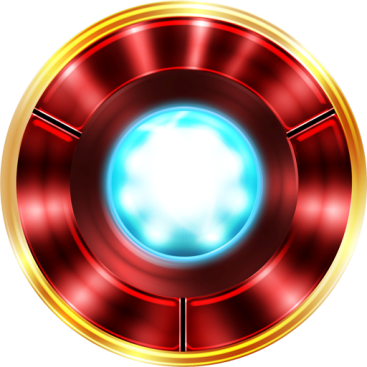 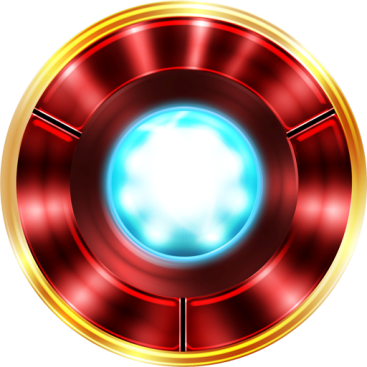 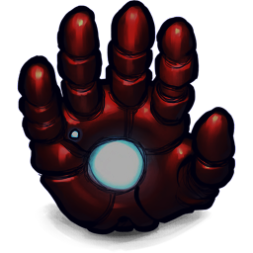 T____ Y___!
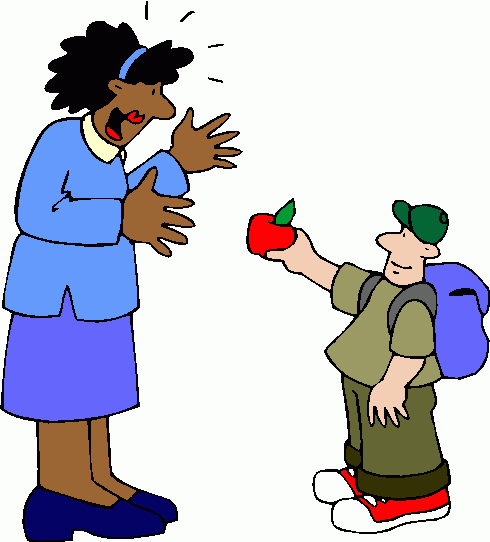 Thank you.
10 points
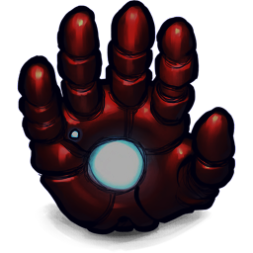 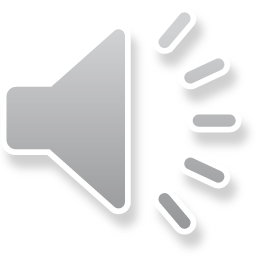 Y____ W________!
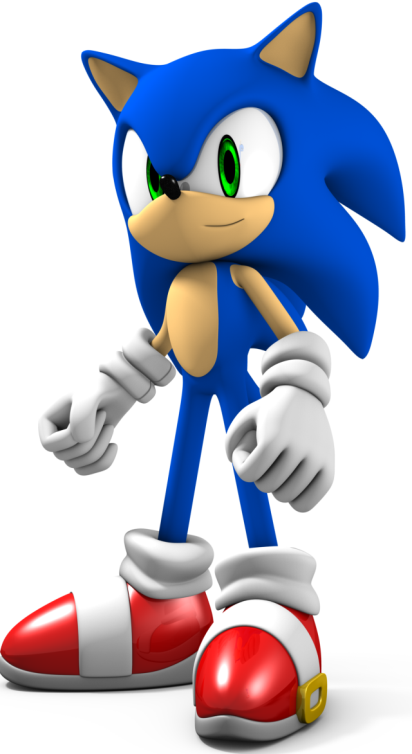 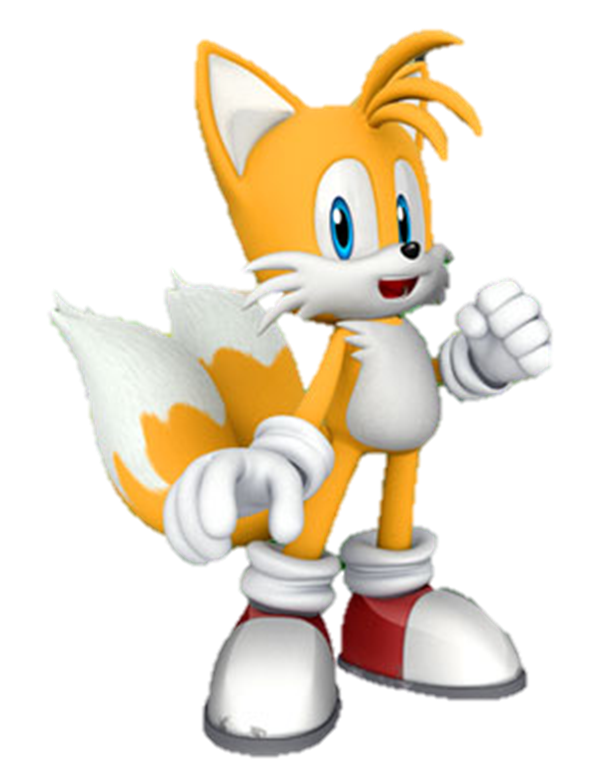 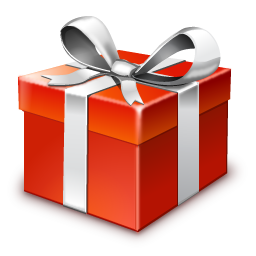 You’re welcome.
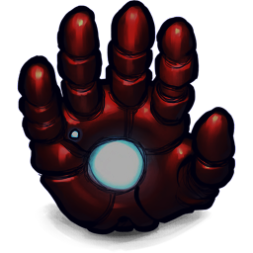 10 points
Tony Stark
IRON MAN
Lose all points
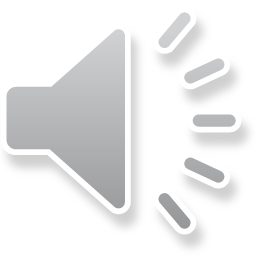 What’s this?
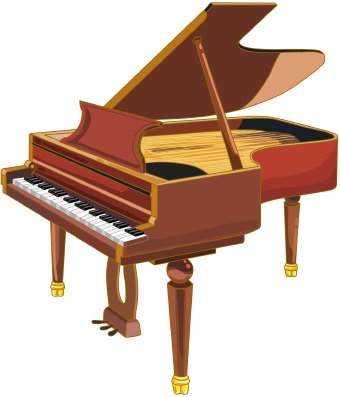 It’s a piano.
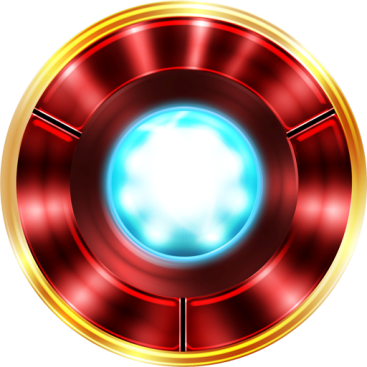 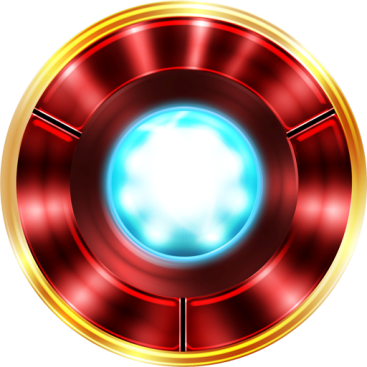 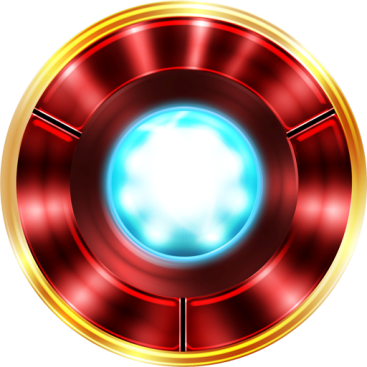 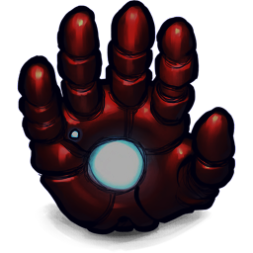 What’s this?
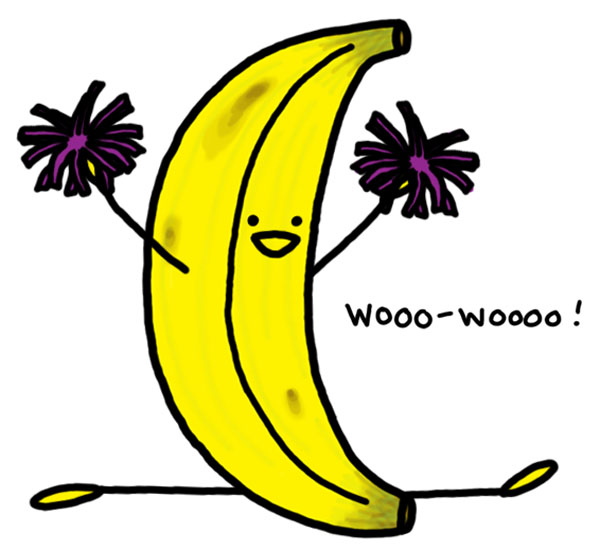 It’s a banana.
MANDARIN
Lose all points!
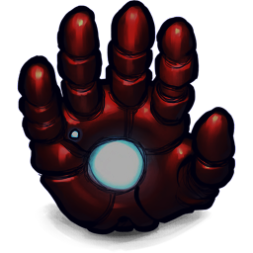 What’s _______
It’s a _______ ______
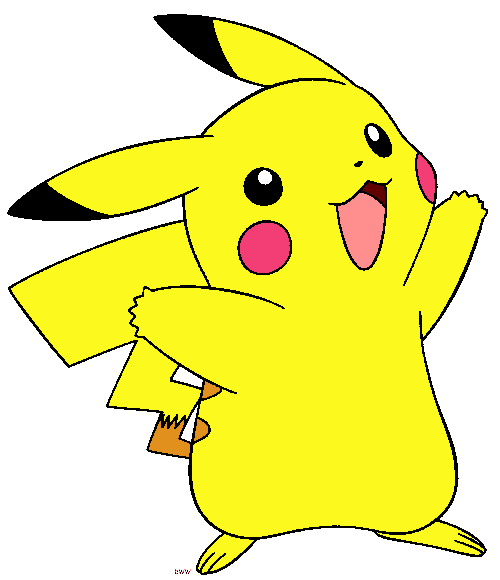 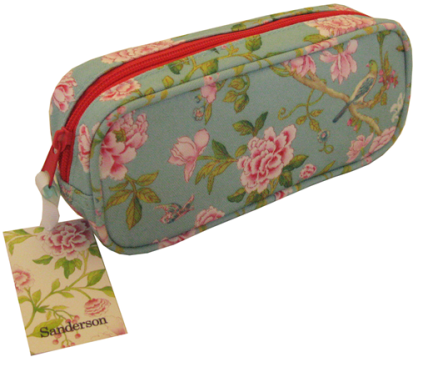 That/pencil case.
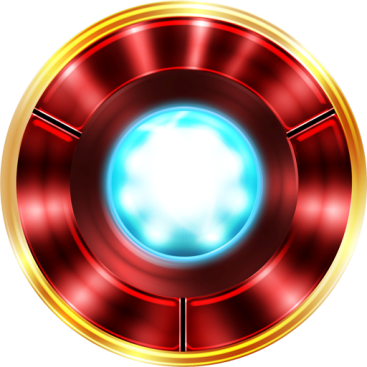 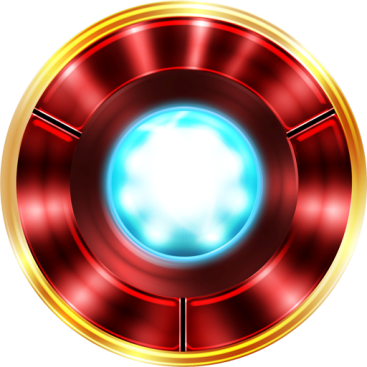 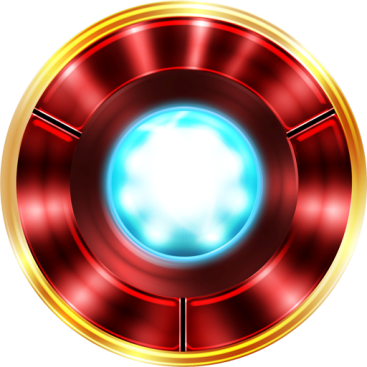 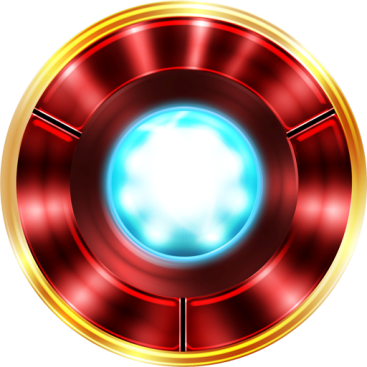 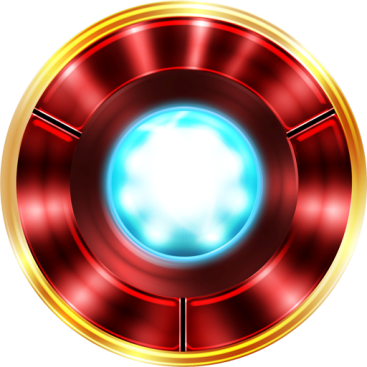 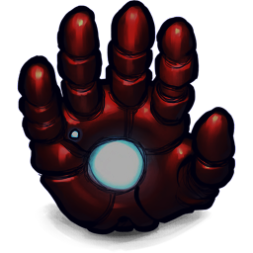 What’s this?
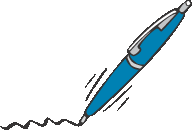 It’s a pen.
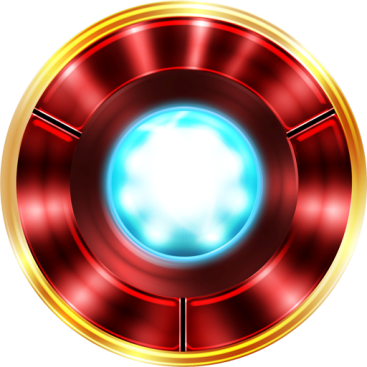 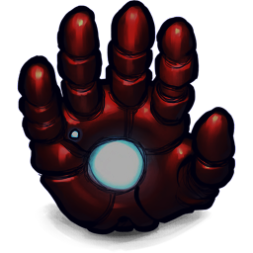 Unscramble the letters.
HKNAT OYU
Thank you.
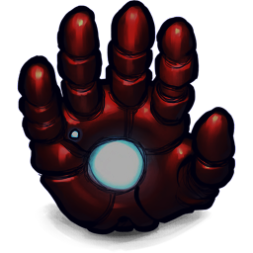 Tony Stark
-5 points
IRON MAN
5 points
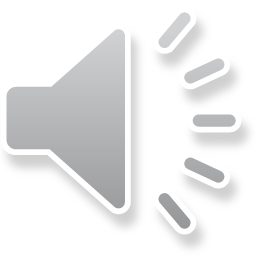 Unscramble the letters.
RYUO LEOWMCE
Your Welcome.
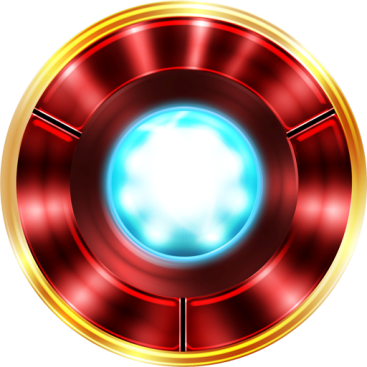 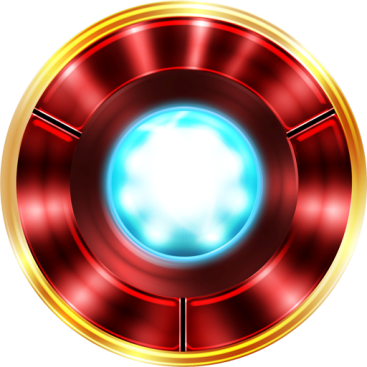 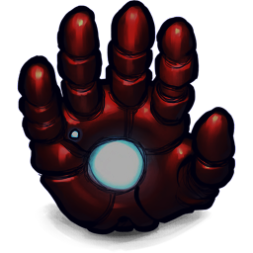 Unscramble the letters.
SI’T A NCIPLE
It’s a pencil.
CHANGE
POINTS
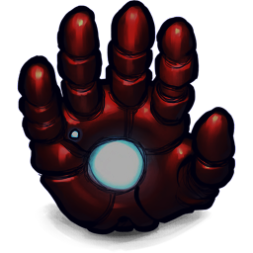 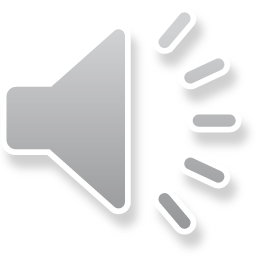 Unscramble the letters.
‘TSHWA ITSH
What’s this?
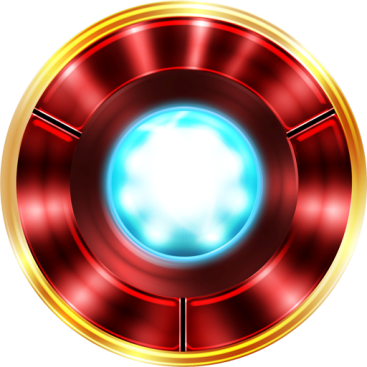 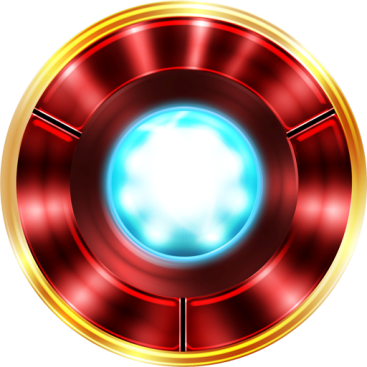 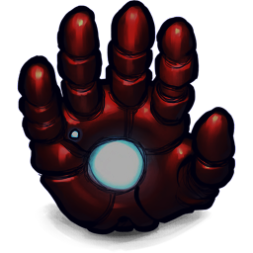 Unscramble the letters.
‘TSHWA ATHT
What’s that?
CHANGE
POINTS
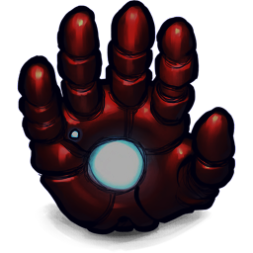 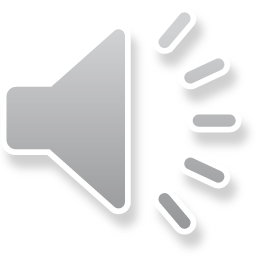 Spell this word:
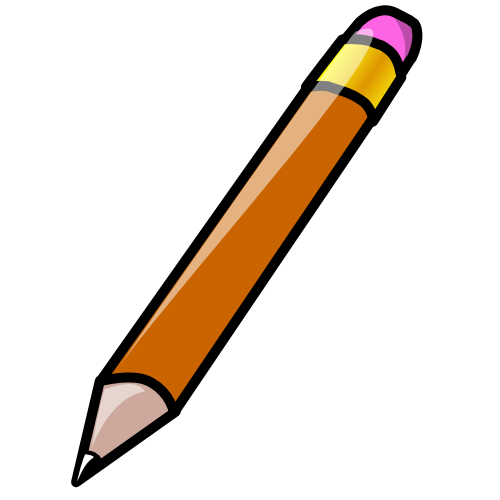 P-E-N-C-I-L
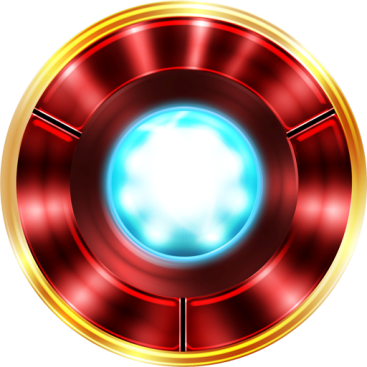 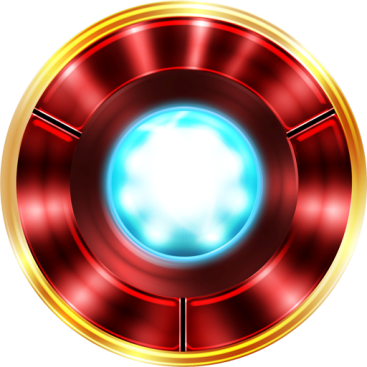 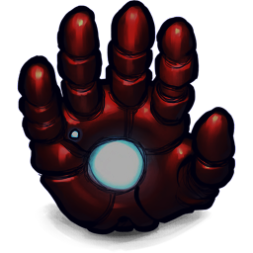 Spell this word:
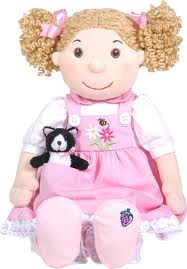 D-O-L-L
MANDARIN
Lose all points!
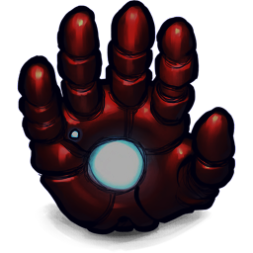 What’s this?
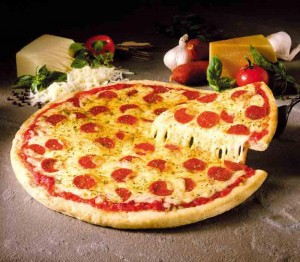 It’s a pizza.
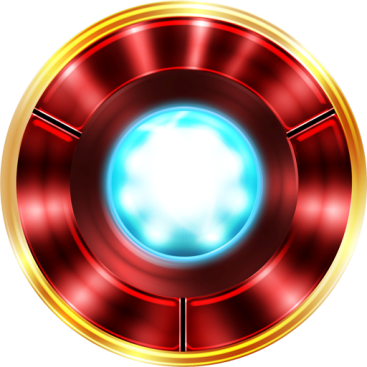 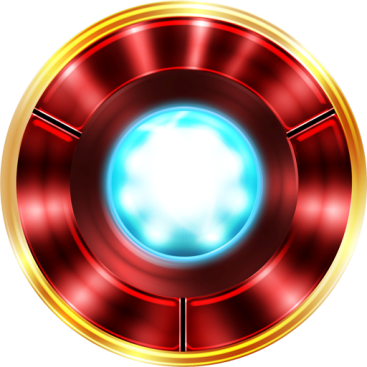 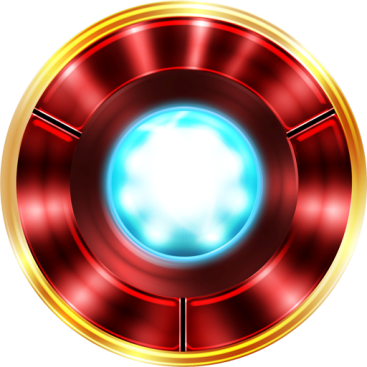 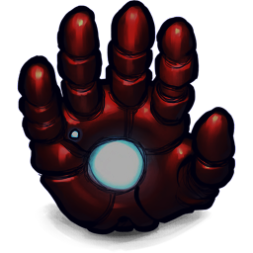 Spell this word:
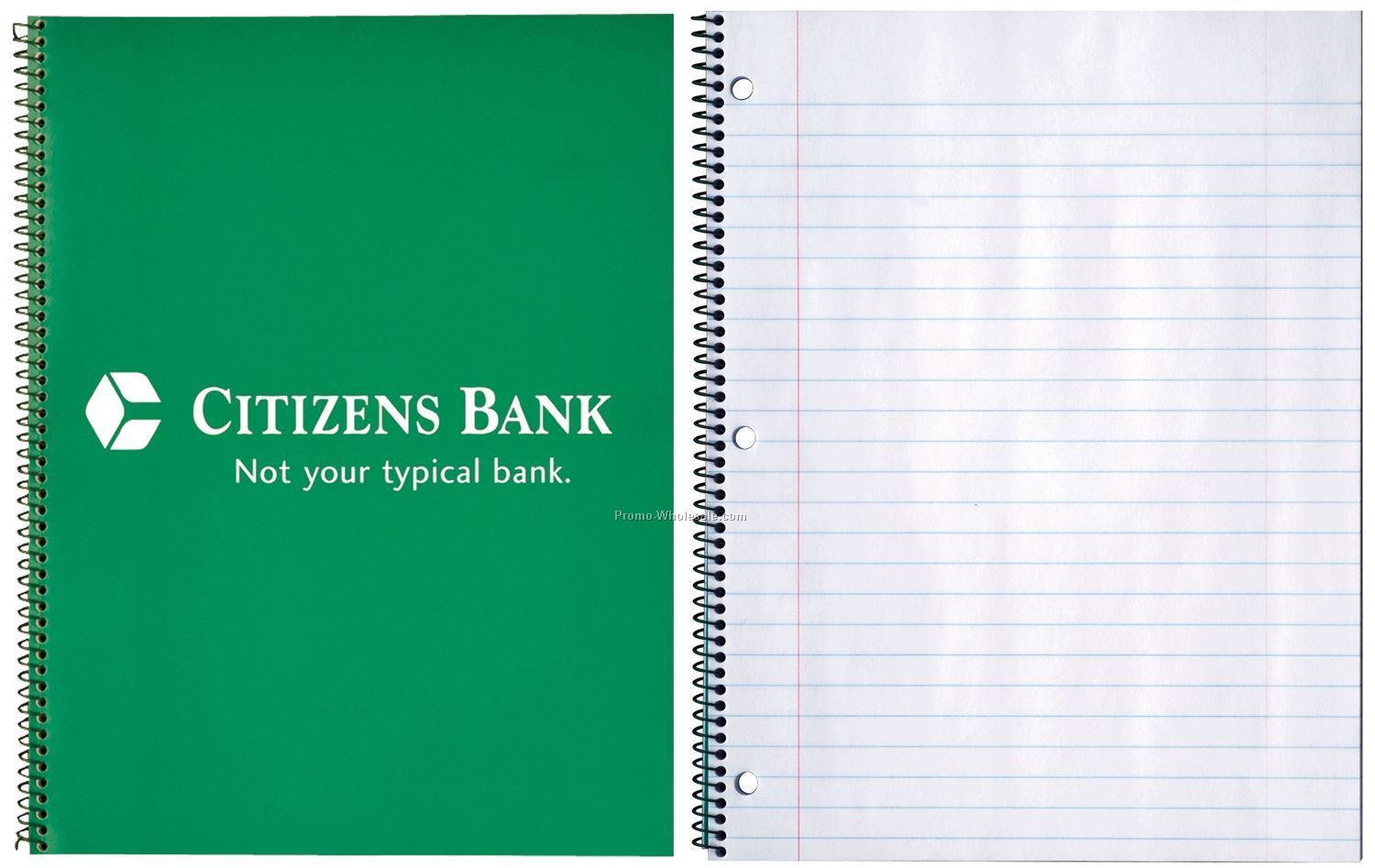 N-O-T-E-B-O-O-K
10 points
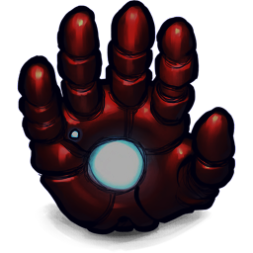 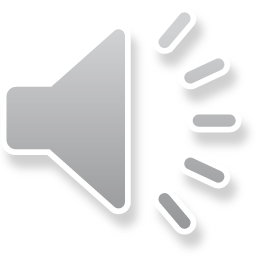 Fill in the blanks:
________ that?
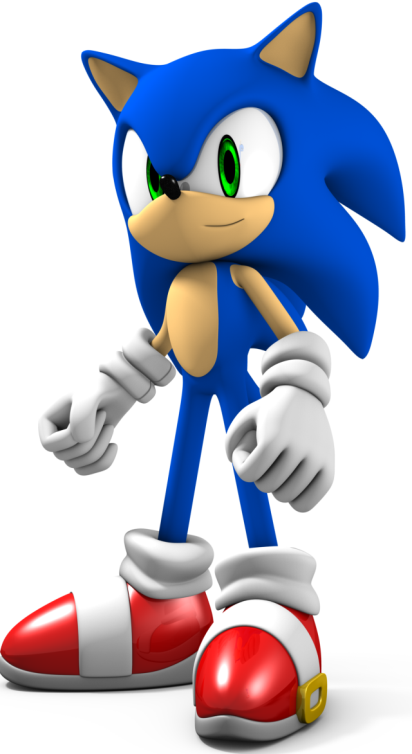 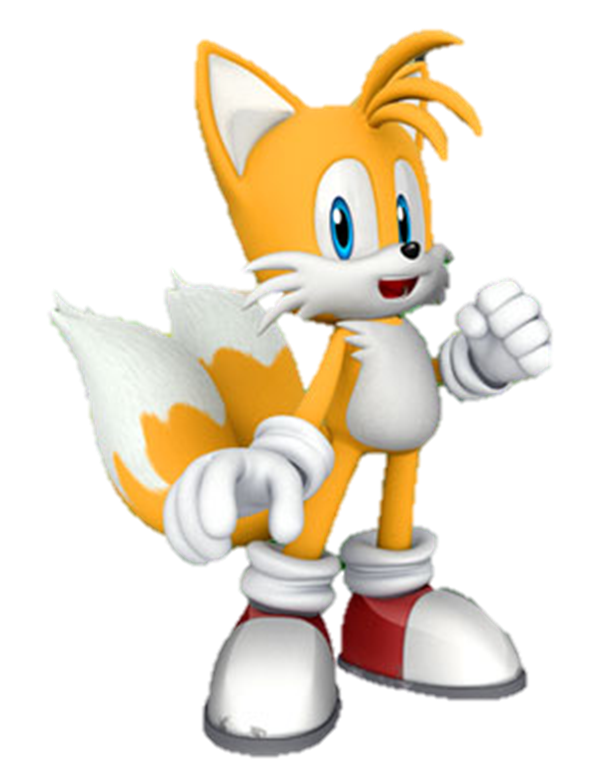 _____ ____ pencil.
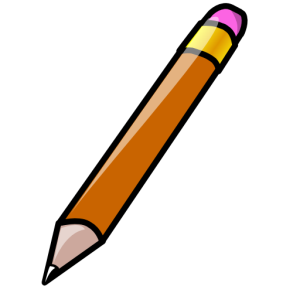 What’s/It’s/A
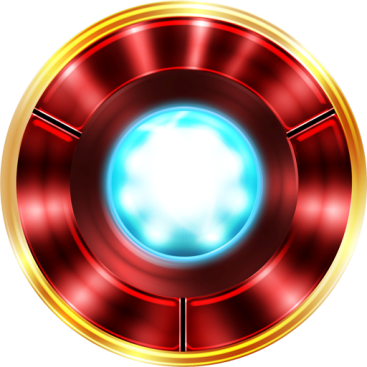 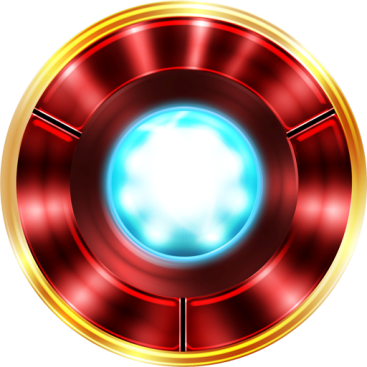 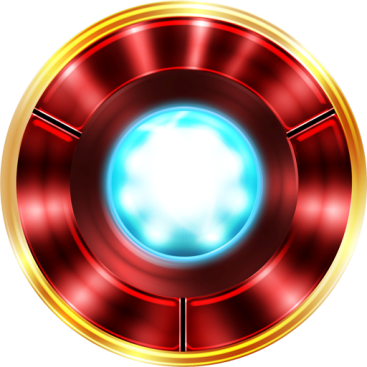 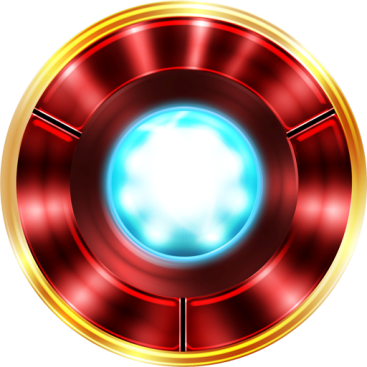 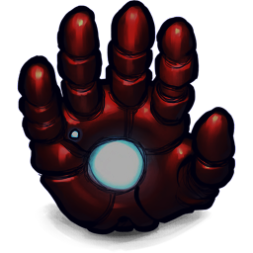 Question Y
Answer
10 points
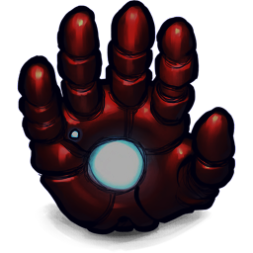 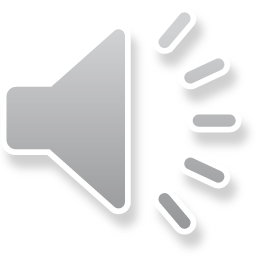 Question Z
Answer
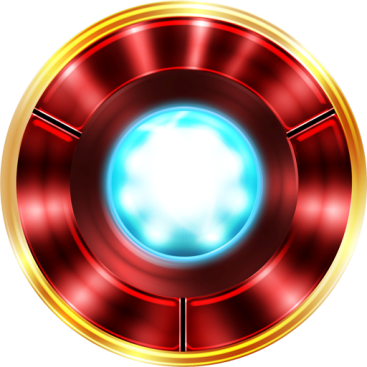 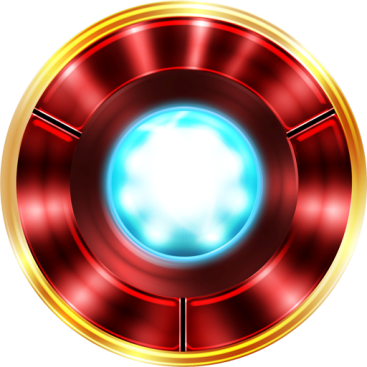 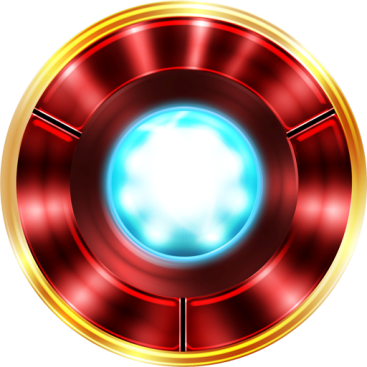 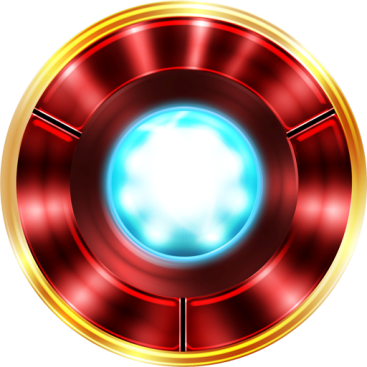 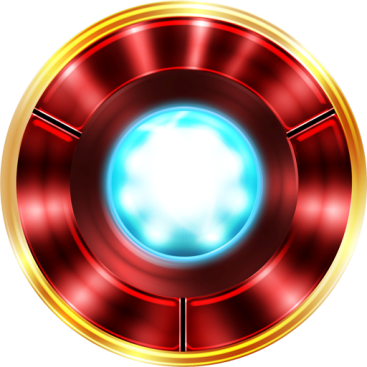 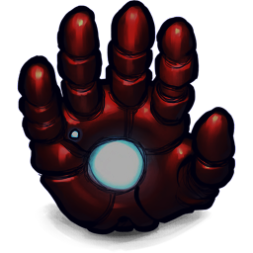 Question 1
Answer
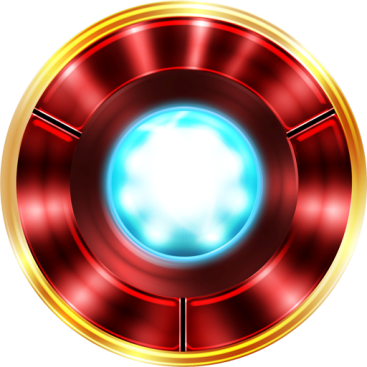 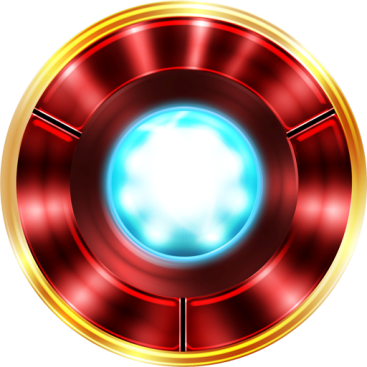 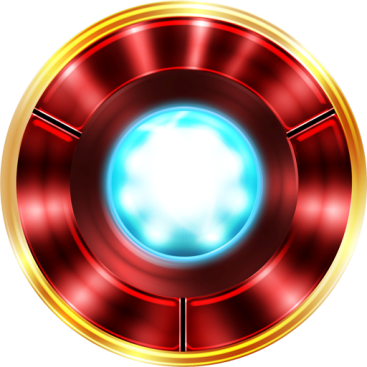 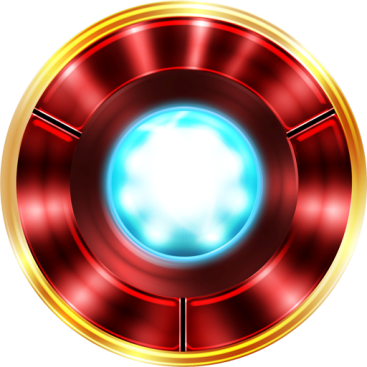 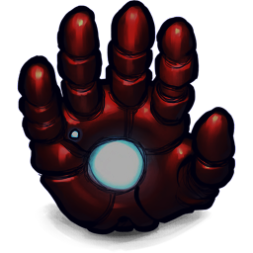 Question 2
Answer
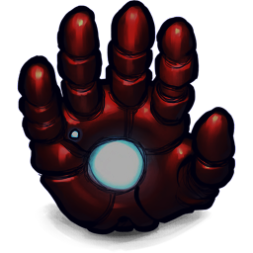 Tony Stark
IRON MAN
10 points
Lose all points
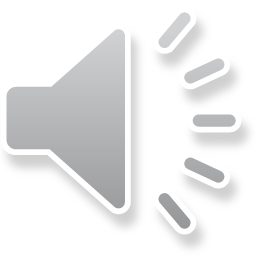 Question 3
Answer
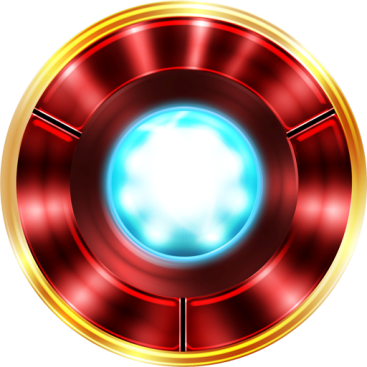 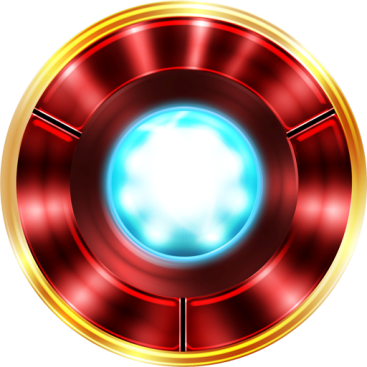 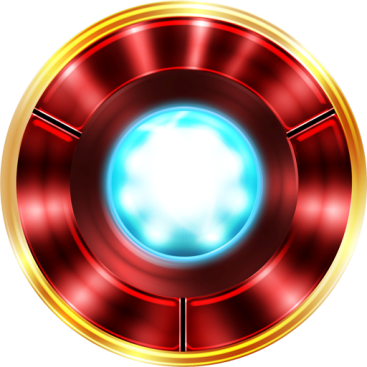 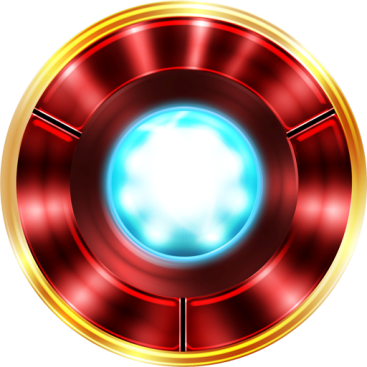 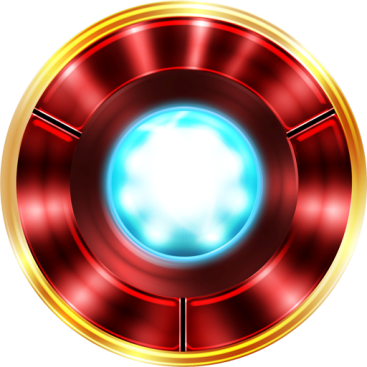 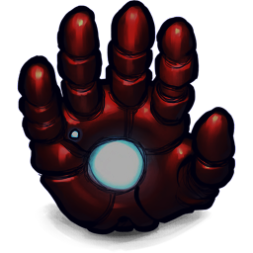 Question 4
Answer
CHANGE
POINTS
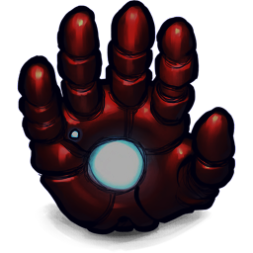 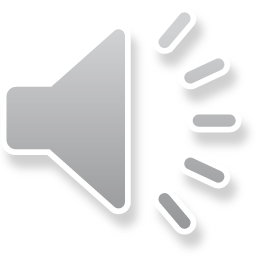